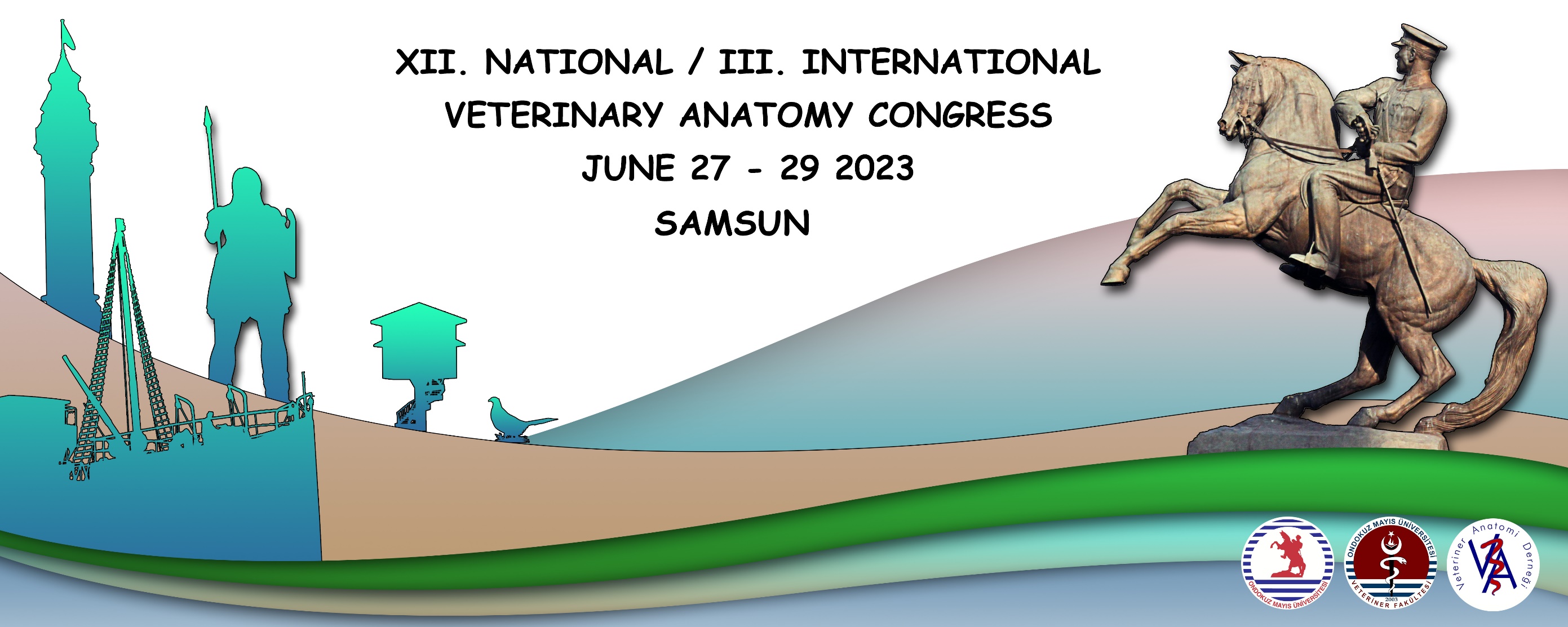 Title of the study
Logo of Presenter Institution
Photo of Corresponding Author
Name of Author/s,
Institutional Information
1.Introduction
2. Materials and Methods
3. Results and Discussion
4. Figures and tables
5. Conclusion
6. Acknowledgements / References
Please employ this template for poster presentation
Title of the study:					80 pt	Arial
Names  of Authors :				54 pt	Arial
Institutional Information:  	48 pt  Arial
Secondary Title: 					40 pt	Arial Narrow 	
Text: 												32 pt	Arial Narrow 
The size of figure:          		300 dpi
Dimensions	 of the poster: 	height: 90 cm and with 70 cm.
Text colour: Black